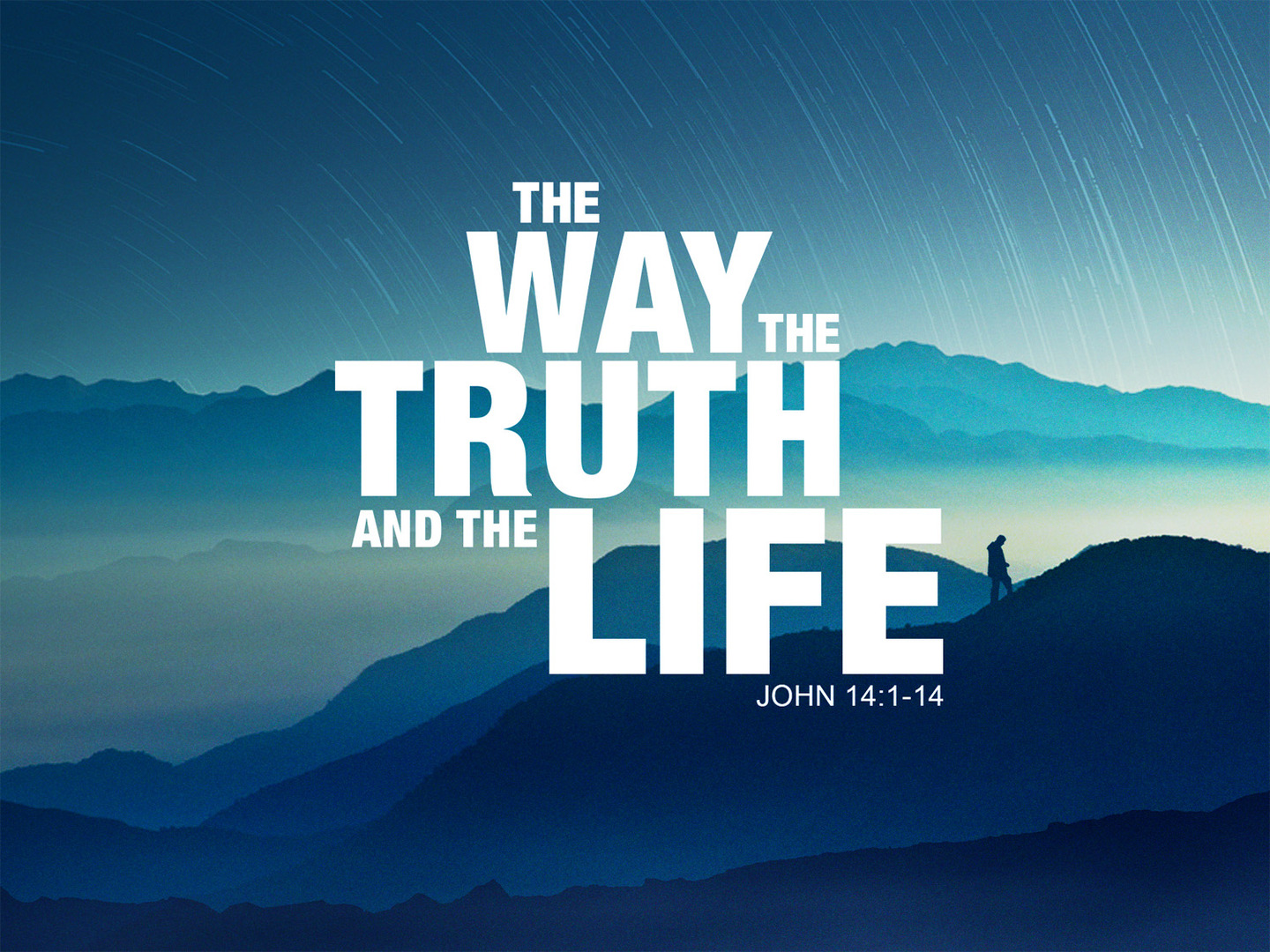 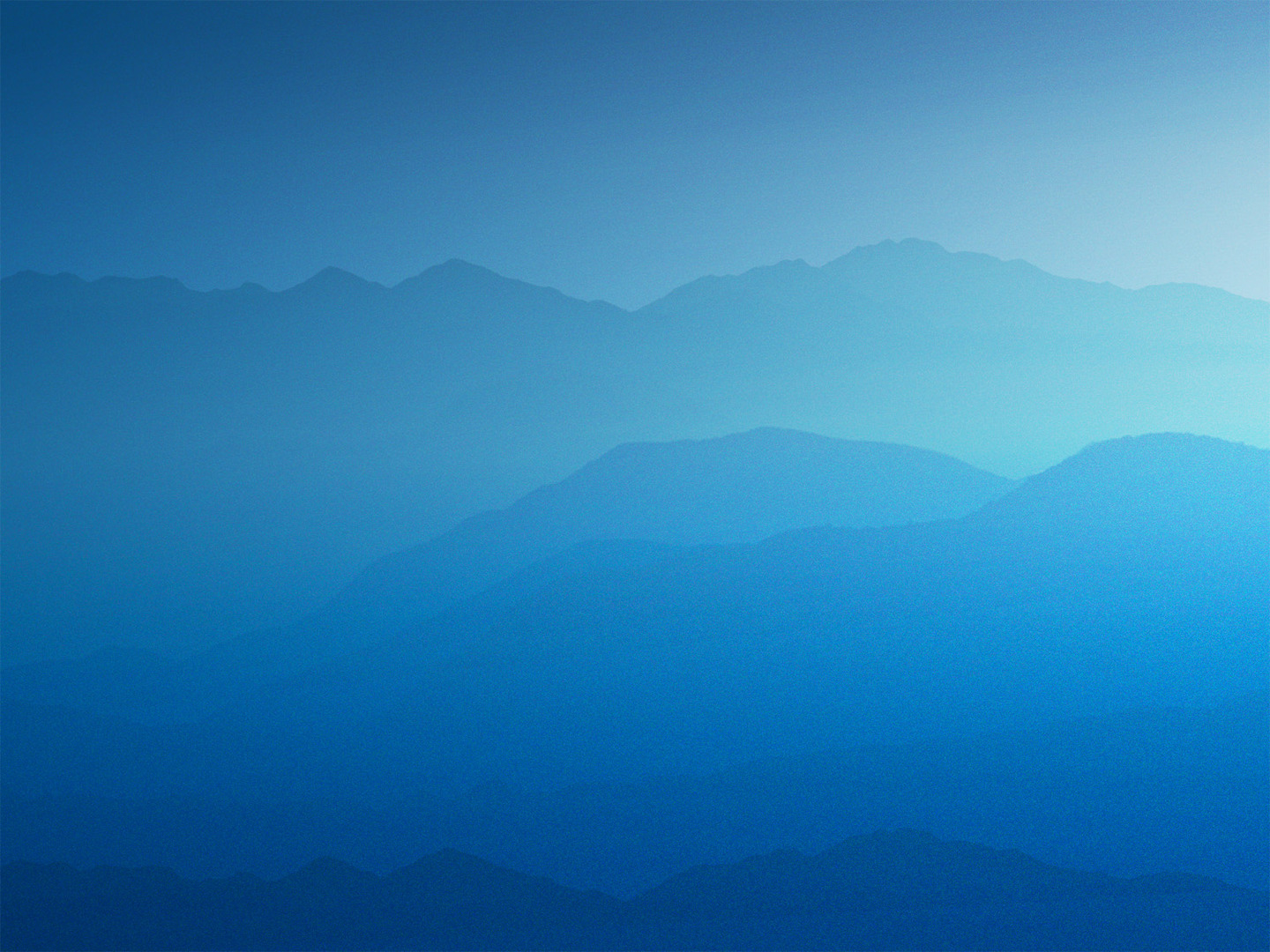 John 13:33, 36-37

33 Little children, yet a little while I am with you. You will seek me, and just as I said to the Jews, so now I also say to you, ‘Where I am going you cannot come.’ 

36 Simon Peter said to him, “Lord, where are you going?” Jesus answered him, “Where I am going you cannot follow me now, but you will follow afterward.” 37 Peter said to him, “Lord, why can I not follow you now? I will lay down my life for you.”
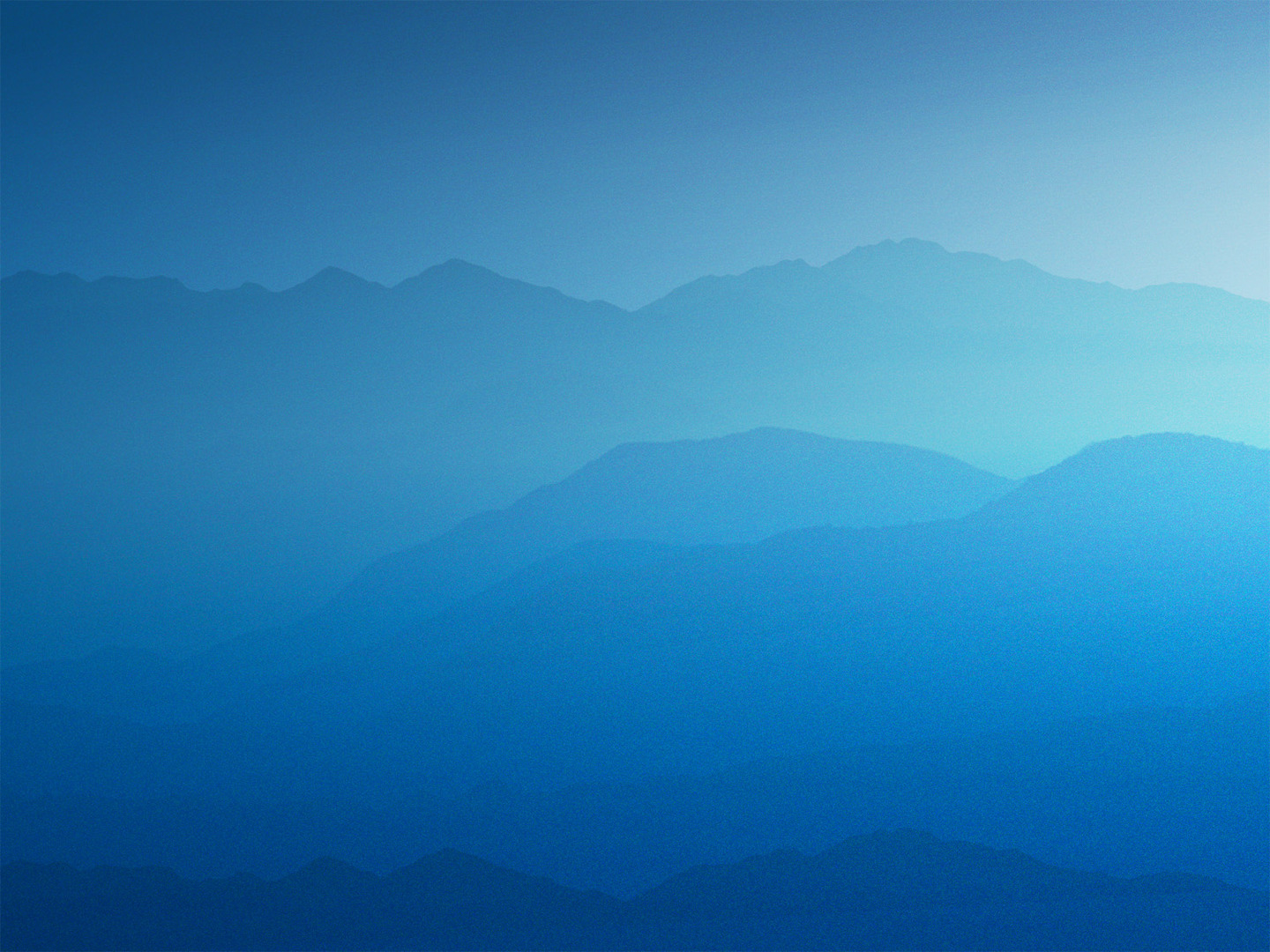 John 14:1

1 Let not your hearts be troubled. Believe in God; believe also in me.
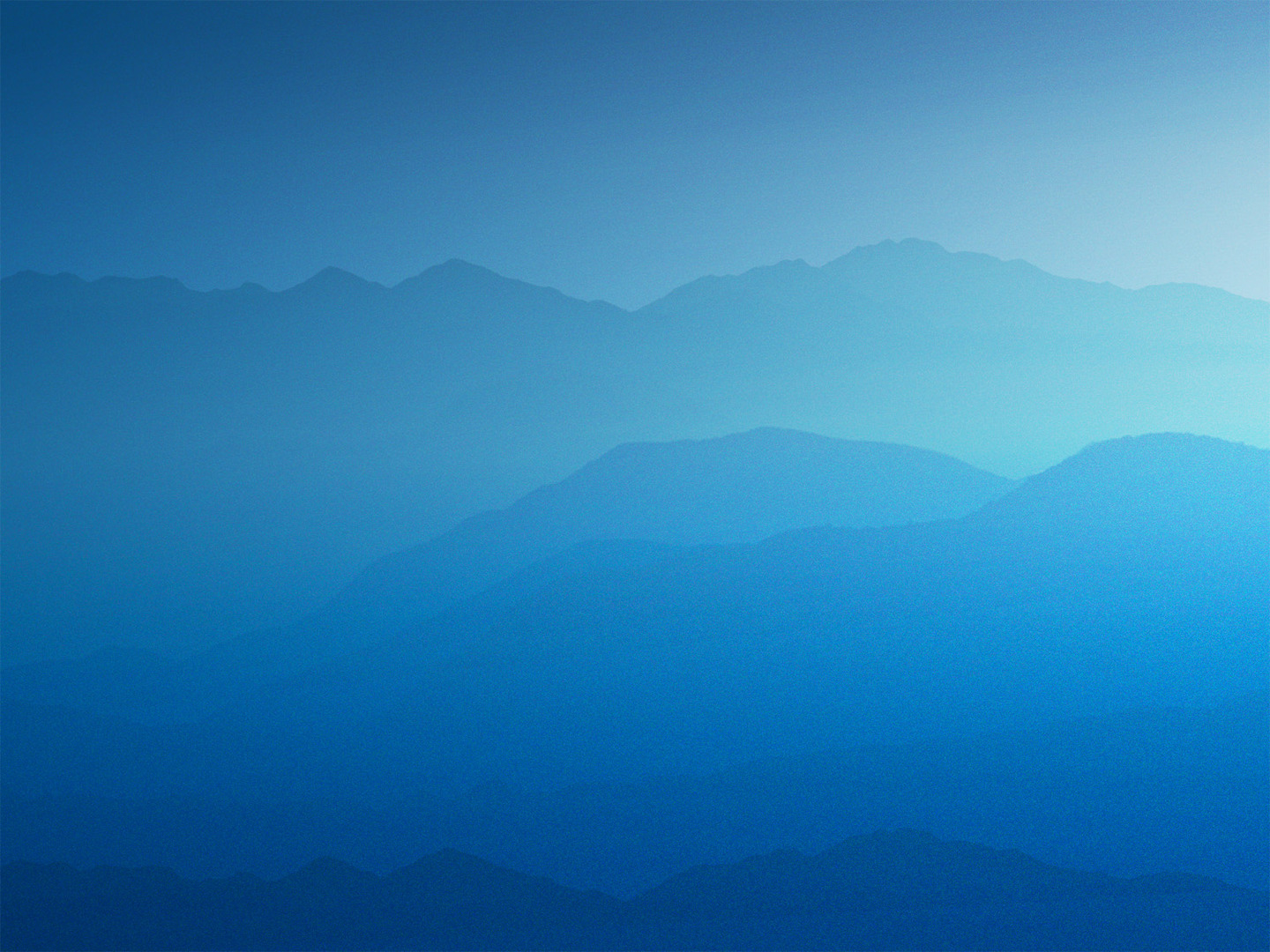 John 14:2-4

2 In my Father's house are many rooms. If it were not so, would I have told you that I go to prepare a place for you? 3 And if I go and prepare a place for you, I will come again and will take you to myself, that where I am you may be also. 4 And you know the way to where I am going.”
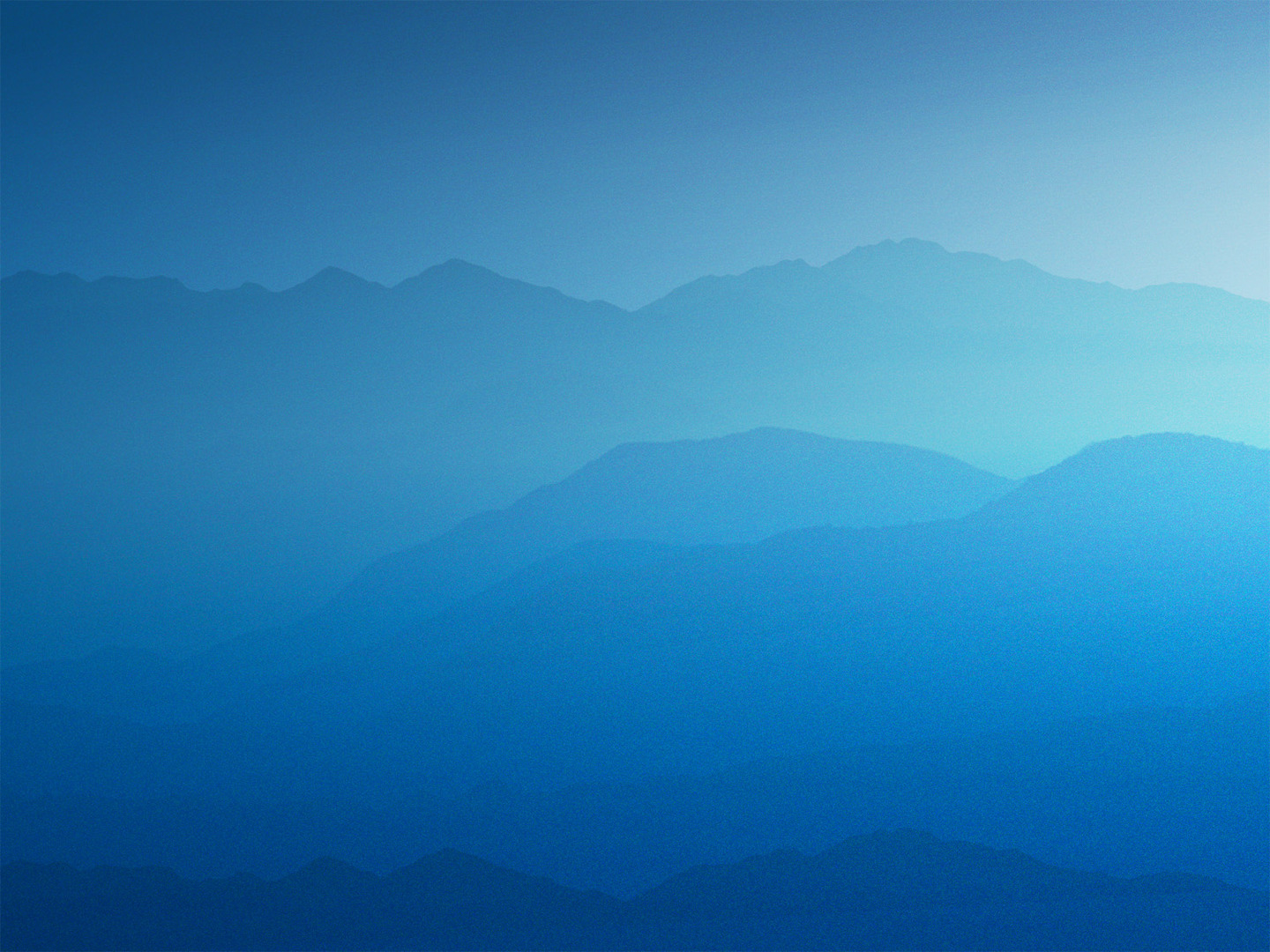 John 14:5

5 Thomas said to him, “Lord, we do not know where you are going. How can we know the way?”
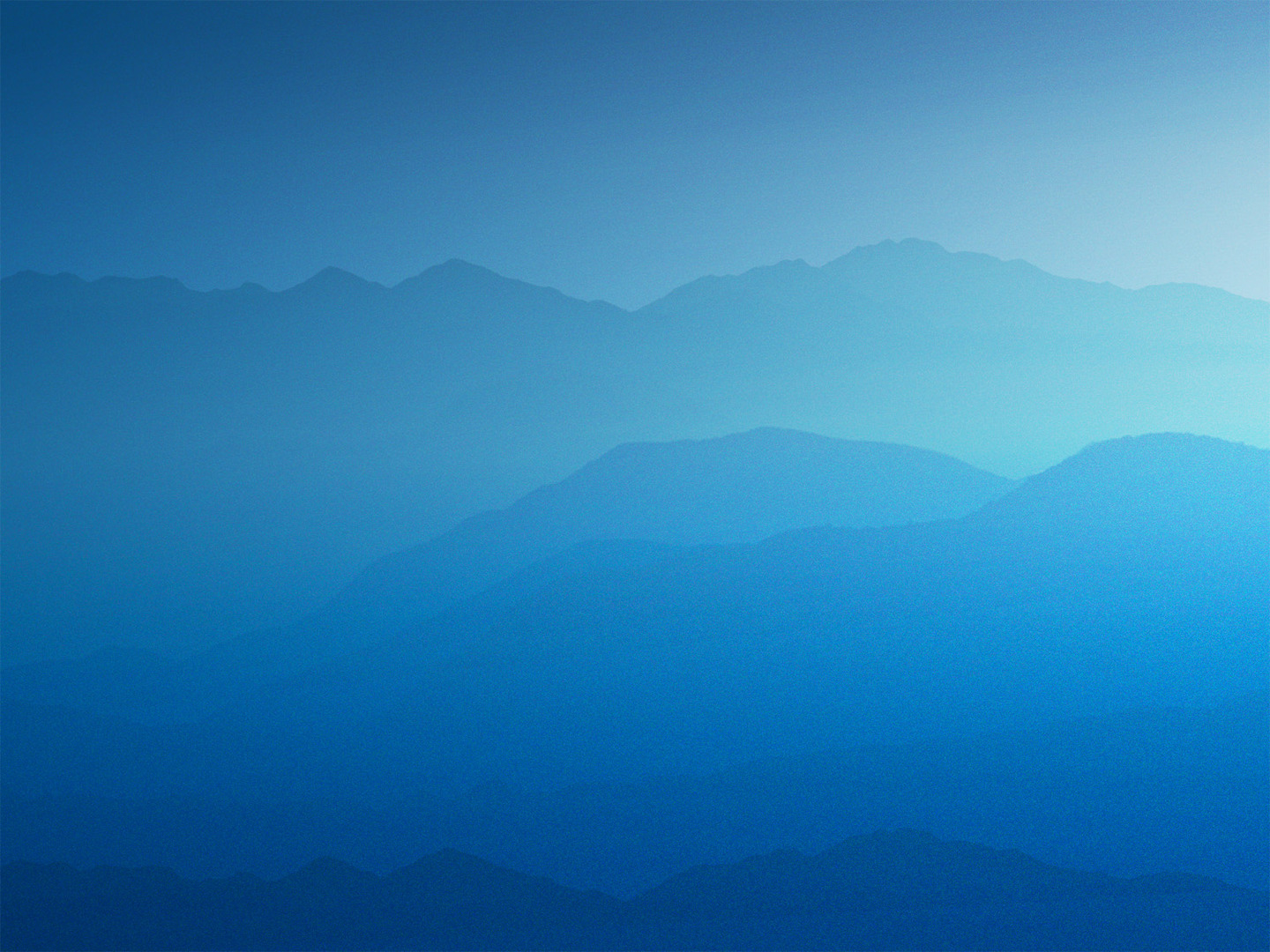 John 14:5, 6

5 Thomas said to him, “Lord, we do not know where you are going. How can we know the way?”
6 Jesus said to him, “I am the way, and the truth, and the life. No one comes to the Father except through me.
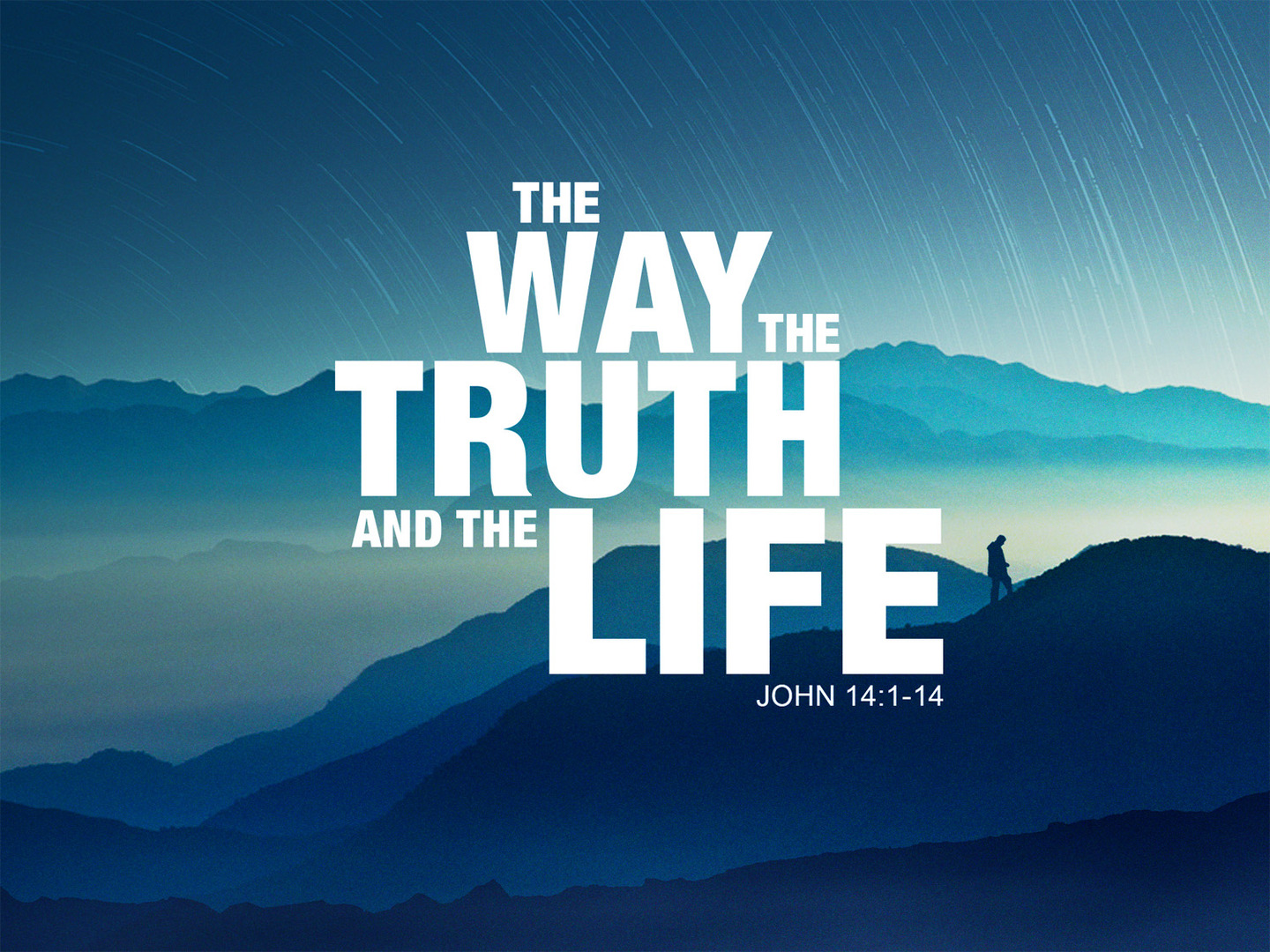